Art in the Nineteenth Century India with reference to:Kalighat PaintingsCompany PaintingBengal School The emergence of Nationalist and Swadeshi Philosophy in Art
“Art in Pakistan”
BFA-IV (Visual Arts)
Class Incharge: Ms. Farah Khan
Institute of Design & Visual Arts, LCWU
Kalighat Paintings
Kalighat painting or Kalighat Pat originated in the 19th century West Bengal, India in the locality of Kalighat Kali Temple, Calcutta and from being items of souvenir taken by the visitors to the Kali temple, the paintings over a period of time developed as a distinct school of Indian Painting. From the depiction of Hindu gods, and other mythological characters, the Kalighat paintings developed to reflect a variety of themes.
It was the only school of painting that was flourishing in Bengal that focused on the traditional art of scroll paintings, mainly popular in the rural areas. These paintings were done on cloth or patas. The artists were villagers who travelled from place to place with their scroll paintings and sang the scenes from the epics depicted in the paintings during village gatherings and various festivals. These artists, called patuas or ‘painters on cloth’.
Among the deities that the Kalighat artists painted, the goddess Kali was a favorite. Images of Durga, Lakshmi, and Annapurna were also popular, especially during the Durga Puja festival. The artists also portrayed themes like Sita-Rama, Radha-Krishna and the exploits of Hanuman.
This trend continued up to the early part of the twentieth century and these paintings ended up in museums and private collections. The charm of the Kalighat paintings lies in the fact that they captured the essence of daily life and they influence modern artists like the late Jamini Roy to this date.
Kalighat Paintings
The Demon Ravana fighting with Hanuman
Kalighat Paintings
The Goddess Durga on her lion killing the demon
Kalighat Paintings
Ganesha in the lap of Parvati
Kalighat Paintings
Kalighat painting or Kalighat Pat originated in the 19th century West Bengal, India in the locality of Kalighat Kali Temple, Calcutta and from being items of souvenir taken by the visitors to the Kali temple, the paintings over a period of time developed as a distinct school of Indian Painting. From the depiction of Hindu gods, and other mythological characters, the Kalighat paintings developed to reflect a variety of themes.
It was the only school of painting that was flourishing in Bengal that focused on the traditional art of scroll paintings, mainly popular in the rural areas. These paintings were done on cloth or patas. The artists were villagers who travelled from place to place with their scroll paintings and sang the scenes from the epics depicted in the paintings during village gatherings and various festivals. These artists, called patuas or ‘painters on cloth’.
Among the deities that the Kalighat artists painted, the goddess Kali was a favorite. Images of Durga, Lakshmi, and Annapurna were also popular, especially during the Durga Puja festival. The artists also portrayed themes like Sita-Rama, Radha-Krishna and the exploits of Hanuman.
This trend continued up to the early part of the twentieth century and these paintings ended up in museums and private collections. The charm of the Kalighat paintings lies in the fact that they captured the essence of daily life and they influence modern artists like the late Jamini Roy to this date.
Kalighat Paintings
Kalighat painting or Kalighat Pat originated in the 19th century West Bengal, India in the locality of Kalighat Kali Temple, Calcutta and from being items of souvenir taken by the visitors to the Kali temple, the paintings over a period of time developed as a distinct school of Indian Painting. From the depiction of Hindu gods, and other mythological characters, the Kalighat paintings developed to reflect a variety of themes.
It was the only school of painting that was flourishing in Bengal that focused on the traditional art of scroll paintings, mainly popular in the rural areas. These paintings were done on cloth or patas. The artists were villagers who travelled from place to place with their scroll paintings and sang the scenes from the epics depicted in the paintings during village gatherings and various festivals. These artists, called patuas or ‘painters on cloth’.
Among the deities that the Kalighat artists painted, the goddess Kali was a favorite. Images of Durga, Lakshmi, and Annapurna were also popular, especially during the Durga Puja festival. The artists also portrayed themes like Sita-Rama, Radha-Krishna and the exploits of Hanuman.
This trend continued up to the early part of the twentieth century and these paintings ended up in museums and private collections. The charm of the Kalighat paintings lies in the fact that they captured the essence of daily life and they influence modern artists like the late Jamini Roy to this date.
Company Painting
‘Company painting’ is a broad term for a variety of hybrid styles that developed as a result of European (especially British) influence on Indian artists from the early 18th to the 19th centuries.
It evolved as a way of providing paintings that would appeal to European patrons who found the purely indigenous styles not to their taste. As many of these patrons worked for the various East India companies, the painting style came to be associated with the name, although it was in fact also used for paintings produced for local rulers and other Indian patrons. 
The subject matter of company paintings made for western patrons was often documentary rather than imaginative, and as a consequence, the Indian artists were required to adopt a more naturalistic approach to painting. Both the subject matter and style were influenced by English representational water color paintings as a result the bright colors traditionally used in miniature paintings were replaced with soft blue, green and brown tones. 
Europeans commissioned sets of images depicting festivals and scenes from Indian life or albums illustrating the various castes and occupations, as well as the architecture, plants and animals of the sub-continent. Rather than celebrating Indian cultural traditions, it simplified them into exotica.
Water color technique with focus on linear perspective and shading was used instead of gouache technique.
Company Painting
Market Scene, Patna
Company Painting
Buddhist Vihara Cave, Ajanta by William Simpson, 1862
Company Painting
Company Painting
Taj Mahal, Agra
Company Painting
Mosque
Company Painting
Interior of a Mosque
Company Painting
Qutab Minar, Dehli
Company Painting
A (groom) holding two carriage horses by sheikh m. amir
Company Painting
A (groom) holding two carriage horses by sheIkh m. amir
Link of Video
https://youtu.be/EkPWrcezz7s for company painting
Raja Ravi Verma (A painter of Colonial India)
Ravi Varma (1848-1906) was an Indian painter best known for uniting Hindu mythological subject matter with European realist historicist painting style. In addition to incidents in Hindu mythology, Varma painted many portraits of both Indians and British in India. He was one of the first Indian artists to use oil paints and to master the art of lithographic reproduction of his work. 
Since childhood he had great interest in art, looking at his interest his uncle Raja Raja Verma gave him initial lesson in painting then later on a royal painter Rama Swamy Naidu started teaching him to paint with water colors. After few years he began to study oil painting with Theodore Jensen, a Danish-born British artist.
Varma was the first Indian to use Western techniques of perspective and composition and to adapt them to Indian subjects, styles, and themes. His adoption of western realism pioneered a new movement in Indian art. In 1894 he set up a lithographic press in order to mass-produce copies of his paintings as oleographs, enabling ordinary people to afford them. That innovation resulted in the tremendous popularity of his images, which became an integrapart of popular Indian culture thereafter.
He was criticized severely by later artists who saw the content of his work as only superficially Indian because, despite depicting mythological Indian themes, it imitated Western styles of painting. That view was influential in the formation of the Bengal School of Art, whose members explored ancient Indian artistic traditions with a modernist sensibility. 
Regardless of the dismissal of Varma’s work by some as “calendar art,” interest in his work has remained constant.
Deer and Shakuntala
Shakuntala, 1870
Goddess Saraswati
Woman holding a fan
Kadambari
Jayatu Vadham
Art education in India during mid- nineteenth century
Introduction of Academic education in Art:

Madras (Madras school of Art)
Calcutta (Government College of Art and Craft, Kalcutta) Havell’s influence
Bombay (Sir J.J School of Art, Mumbai)
Lahore (Mayo School of Industrial Art) now (National College of Arts)
Main factors behind the emergence of Bengal School of Art
Initially company painting (18th – 19th century) affected the indigenous art practice of the local artists as this style was a blend of traditional elements from Rajput and Mughal painting with a more Western treatment of perspective and volume. 
The introduction of printing machine and engravings in 19th century affected the Kalighat paintings (religious paintings created by local artists) 
Introduction of western artists in India and the increasing interest in the art of portraiture executed in oil painting. (as seen in the case of Raja Ravi Verma)
Academic style introduced in Academic Art Schools of India and their curriculum based on western ideals.
Bengal School of Art
The Bengal School of Art is generally known as the Bengal School, which was an art movement that emerged in the early 20th century India during the period of British Raj (that marks the British rule over the Indian sub-continent, ended with partition in 1947). 
This school had its origin in Bengal, mainly Calcutta and Shanti Niketan, from where it grew throughout India and celebrated Indian modernism. By synthesizing folk art, Indian painting traditions, Hindu imagery, indigenous materials and depictions of contemporary rural life, artists of the Bengal School of Art celebrated humanism and brought a dynamic voice to Indian identity, freedom, and liberation. 
In the early part of the 20th century, it was associated with Indian nationalism. The Indian nationalist leaders promoted the concept of swadeshi, a movement of self-reliance in the face of British colonization that was specifically effective in the province of Bengal. Swadeshi called for social, cultural, political – and most ardently economic – reforms that would break India from the clutches of British rule. Cultural movements were to dispose of British or Western literature and visual arts, and to produce works of uniquely Indian qualities, turning to Hindu themes and ancient Indian painting styles.
Nationalism (deals with socio-political and economic ideology. It voiced for the development of a particular nation’s interests specifically with the goal of gaining and sustaining the sovereignty of a nation over its native-land. It promotes self-determination free from outer interference and aims to strengthen and maintain a single national identity representative of the indigenous culture, language, religion and norms).
Bengal School of Art
The style it sought for was also known as ‘Indian Style of Painting’ in its early days. Ernest Binfield Havell, an enlightened European and a teacher at the Calcutta Art School, was influential behind shaping this movement. He rejected the academic style of painting which was promoted in British schools of art and encouraged his students to get inspiration from the indigenous art. 
This interest in revival of the cultural art tradition was led forward by Abanindranath Tagore, (a key figure for the promotion of this art movement in India), he was the nephew of the poet Rabindranath Tagore. Abanindranath Tagore was of the view:
“The process of denationalization went on for years, and for years our art students were made to spend the best part of their life in fruitless attempts to acquire ideas about an art which they never could or even would rightly understand…We find few cultural men amongst the art students here. To produce any real good work the art students must be thoroughly acquainted with the classical lore of his country…with its religious and social ideals, and with the episodes of the Indian epics and history”
Following this streak of analysis, art consciously produced under Bengal school celebrated historical, spiritual and artistic Indian traditions. Bengal School arose as an avant-garde and a nationalist movement that paved ways for Swadeshi philosophy as well. Havell believed to be expressive of India’s distinct spiritual qualities instead of the materialism of the west.
In the early years of the 20th century there was a renewed upsurge of nationalist fervor. In the arts this resulted in the search and revitalization of Indian cultural history and spirituality, although one that was expressed not through the pictorial vocabulary of the foreign rulers but by reviving indigenous techniques and material.
The nationalist project in art was led by Abanindranath Tagore (1871-1951). He looked to ancient murals and medieval Indian miniatures for inspiration both for subject matter as well as indigenous material such as tempera. The philosophy of a Pan-Indian art that he developed found many enthusiastic followers and this came to be known as the Bengal School, The style developed by him was taken up by many of his students and others who formed the nationalist art movement often called the Bengal School, even though the style and philosophy spread well beyond the borders of Bengal. They sought to develop an indigenous yet modern style in art as a response to the call for ‘swadeshi’ to express Indian themes in a pictorial language that deliberately turned away from western styles such as those practiced by Raja Ravi Varma.
In addition to creating a whole new movement of Indian style painting, Tagore later on went to paint more artwork depicting nationalist and swadeshi themes during the time of the Indian independence movement.
The Indian Independence Movement was a series of activities whose ultimate aim was to end the British rule in India. The movement spanned total of 90 years (1857–1947). The first nationalistic revolutionary movement emerged from Bengal (present day West Bengal and Bangladesh), but they later took root in the newly formed Indian National Congress.
In his rejection of the colonial aesthetic, Abanindranath turned to Asia, most notably Japan in an effort to imbibe and propose a pan-Asian aesthetic that stood independent of the western one. Japanese stalwarts like Okakura Kakuzo left a lasting impression, as the Bengal school artists learnt the wash technique from them, innovating and modifying it to better suit their own needs.
Bengal School of Art
The themes most often seen in the Bengal School include misty and romantic visions of the Indian landscape, historical scenes and portraits as well anecdotes and incidents from daily life in the countryside. Many artists followed individual paths even though they used the techniques and material popularized by the Bengal School. The group of artists worked under this school of thought were: Nandalal Bose, Asit Kumar Haldar, Gaganendranath Tagore, Sunayani Devi (sister of Abanindranath Tagore), Kshitindranath Majumdar, Kalipada Ghoshal, Sughra Rababi and Sudhir Khastgir etc. They did the following things:
1. They rejected the tradition of oil painting and the realistic style of Raja Ravi Varma and company artists
2. They turned to the inspiration of medieval Indian traditions of the miniature paintings (that includes Pala, Mughal, Rajput, Pahari miniatures) and the ancient art of mural paintings in Ajanta Caves. 
3. They relied on the tradition of taken references from legends and classical literature which includes Ramayana, Gita, the Mahabharata, and Puranas, the writings of Kalidasa and Omar Khayyam.
4. They also incorporated elements from far eastern art, such as the Japanese wash technique, calligraphy, finish. 
5. Their paintings exhibited refined and elegant figures with the exposure of light and shade without any hardness.
Bengal school in painting was actually a Renaissance/Revivalist School as it endeavored for revival of the Indian ancient and medieval traditions and paved ways for the Modern Indian Art. 

   Abanindranath Tagore (Founder of Bengal School of Art, Creator of Indian Society of Oriental Arts)“The first to raise the standard of revolt was Abanindranath; he was not merely a rebel but a constructive genius…he sums up in himself…all that is good, beautiful and true in his country’s art: its mysticism, its symbolism, its idealism…and the sublime spirituality of his race…as a teacher and founder of a new movement in India…he will be longest remembered”                                                                                                                                            (Contemporary Indian Painter, G. Venkatachalam, n.d.)
The Passing of Shah Jahan by Abanindranath Tagore (1902)
Bharat Mata by Abanindranath Tagore (1905) representative of the Swadeshi philosophy
Bharat Mata/ Mother Goddess: A four armed Hindu Goddess 
A woman symbolically representing a Nation
Holding anna (food), clothing (vastra), a manuscript for education (shiksha), beads of salvation (dishsha) instead of weapons as the earliest Hindu Goddess holds 
Shows freedom, independence, radiant, and bright future of the people
“The painting is an attempt of humanization of ‘Bharat Mata’ where the mother is seeking liberation through her sons” 
It has been recorded that historians say that Sister Nivedita, an admirer of the painting wanted to carry it from Kashmir to Kanyakumari to spread fervor of nationalist among the people of the country

In the words of Sister Nivedita : (an inspiration behind Bengal School of Art) 

“From beginning to end, the picture is an appeal, in the Indian language, to the Indian heart. It is the first great masterpiece in a new style. I would reprint- it, if I could, by tens of thousands, and scatter it broadcast over the land, till there was not a peasant's cottage, or a craftman's hut, between Kedar Nath and Cape Comorin, that had not this presentment of Bharat-Mata somewhere on its walls. Over and over again, as one looks into its qualities, one is struck by the purity and delicacy of the personality portrayed”
A moonlight music party by Abanindranath Tagore (1906)
Ashoka’s Queen by Abanindranath Tagore (1910)
Journey’s End by Abanindranath Tagore (1914)
The victory of Buddha by Abanindranath Tagore (1914)
The Final release by Abanindranath Tagore (1914)
Krishna with his parents by Nandalal Bose
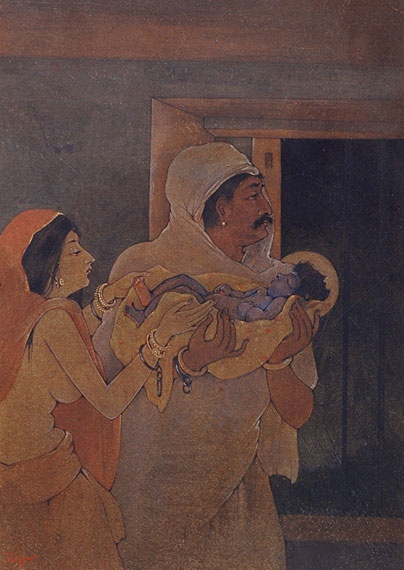 Dhruva by Amit Kumar Haldar
Chand Bibi Hawking by Gaganendranath Tagore (1914)
The ideals of Bengal School in the words of K.Chatterji and A. Gose
“The ideals of this movement aimed at direct presentation of artist’s thoughts with the minimum of materialistic intervention. It was as if the artist was trying to visualize his subject with his inner eye-thus attempting to go beyond what was visible to his outer senses and then was trying to translate his vision in the terms of line, color, and wash. The technique he adopted was meant for the revelation of what he felt and saw in the abstract and thus there did not seem to be any attempt or desire, at the display of mastery of the craft for its own sake”.

“The whole power of the Bengal artists springs from their deliberate choice of the spirit and hidden meaning in things, rather than their form and surface meaning, or the subject to be expressed. It is intuitive and its forms are the very rhythm of its intuition; they have little to do with metric formalities devised by the observing intellect, it leans over the finite to discover its suggestions of the infinite and expressible, it turns to outward life and nature, to found upon it lines and colors, rhythms and embodiments which will be significant of the other life and other nature, than the physical which all that is merely outward, conceals”
Concluding with the words of E.B. Havell:“We have succeeded in persuading educated Indians that they have no Art of their own, though evidences of its existence are more extensive than those of British Art…I returned filled with amazement at the insularity of the Anglo-Saxon mind, which has taken more than a century to discover that we have far more to learn from India in Art, than India has to learn from Europe”
Followers of Bengal school tradition during and after great Partition
http://ngmaindia.gov.in/sh-bengal.asp
Zain ul Abedin
Jamini Roy
Fyzee Rahamin
A.R Chughtai